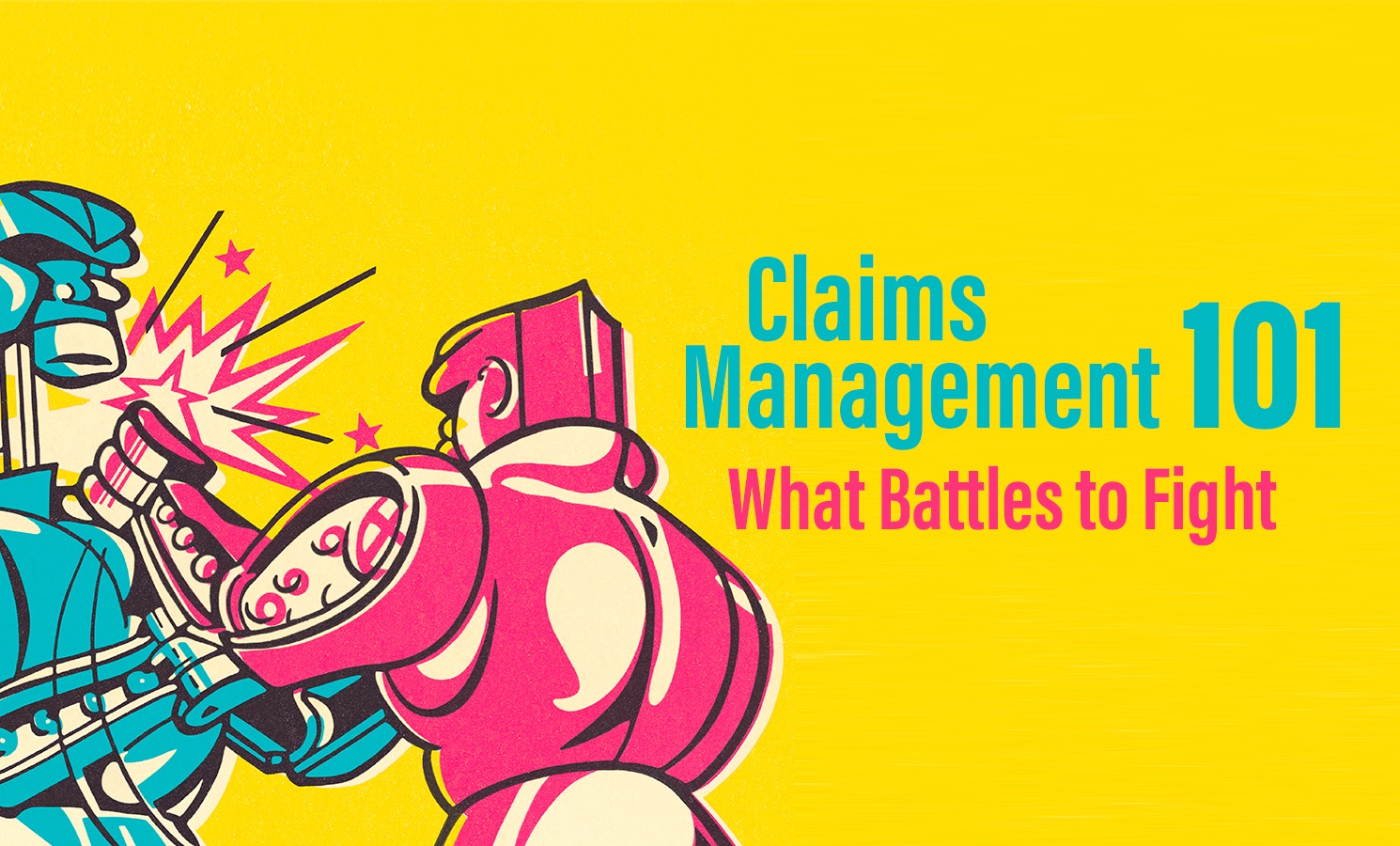 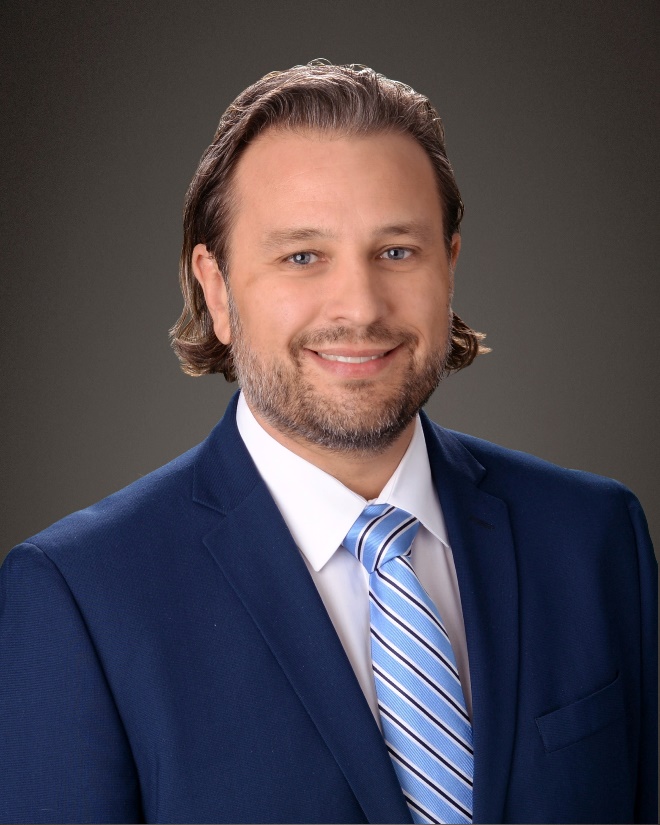 Introduction
Geoffrey R. Jones, Esq.Geoffrey R. Jones, Esq. is a Senior Claims Attorney for Midwest Employers Casualty (MEC), a Berkley Company, where he has worked throughout the United States for the past 10 years providing claims oversight and recommendations.  He has handled mediation/settlements in over 22 states.   One of Geoff’s strongest assets is his ability to mitigate and resolve high exposure claims which has led to millions of dollars in savings.  When not settling claims, Geoff may be found working with MEC’s predictive analytics unit and clients to ensure positive outcomes.
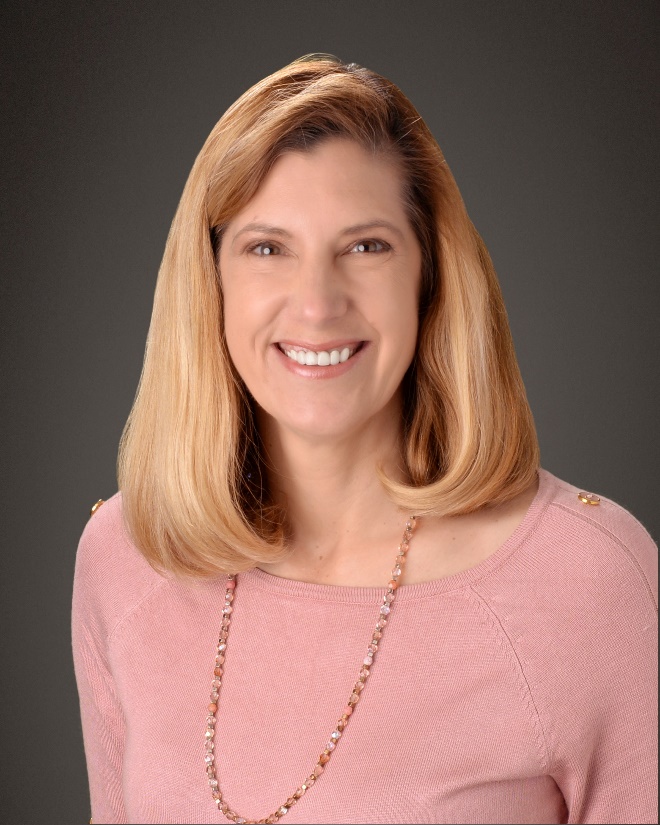 Patty Reinecke, RN, BSN, CCM, MSCCPatty Reinecke, RN, BSN, CCM, MSCC, Director of Client Consults and TPA Relationships at Midwest Employers Casualty (MEC), a Berkley Company, has over 28 years of experience in the workers’ compensation industry. She provides a unique healthcare perspective to identify high-risk claims quickly and develop solutions that help employers and injured employees achieve better outcomes. In her current role, she works to ensure quality claim handling within the MEC Claims Department and as a liaison to facilitate positive working relationships with our partners and their claim administrators.
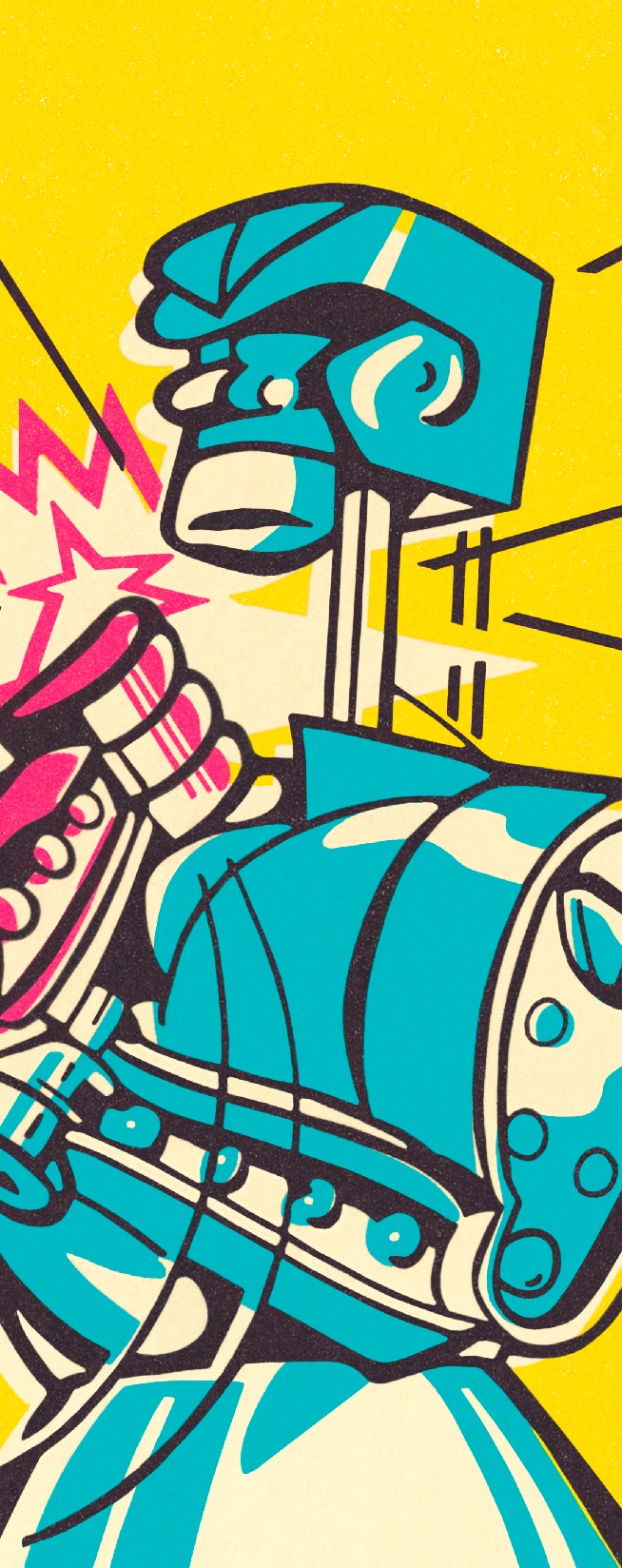 Should we startwith a Fight
Understand why we fight and when we fight?
Fraud
The Coalition Against Insurance Fraud (CAIF) estimates that workers’ compensation insurance fraud costs insurers and employers $6 billion a year. 
Control
Excessive treatment
Prolonged time off work
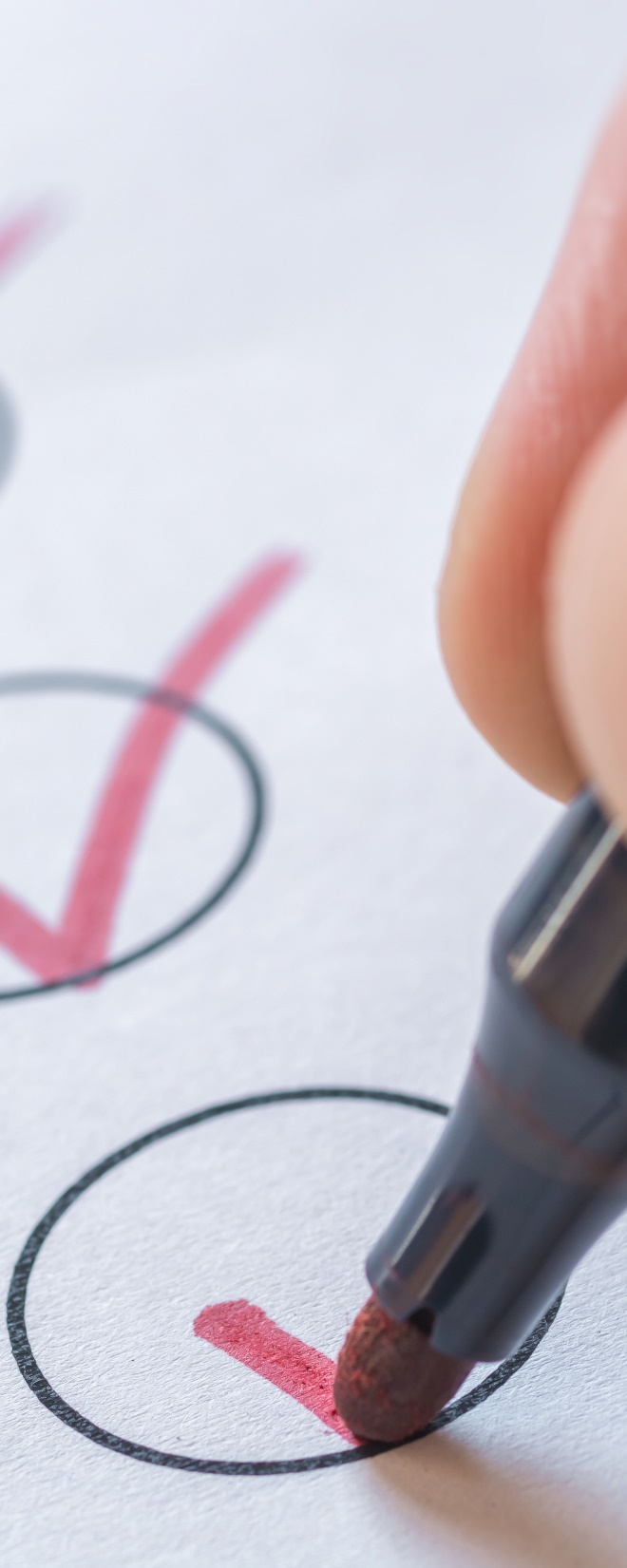 Injury or OccupationDisease
Initial evaluation
Facts of the accident
Three-point contact
Employee
Employer
Information beyond the injury itself
Information about the employee
Medical
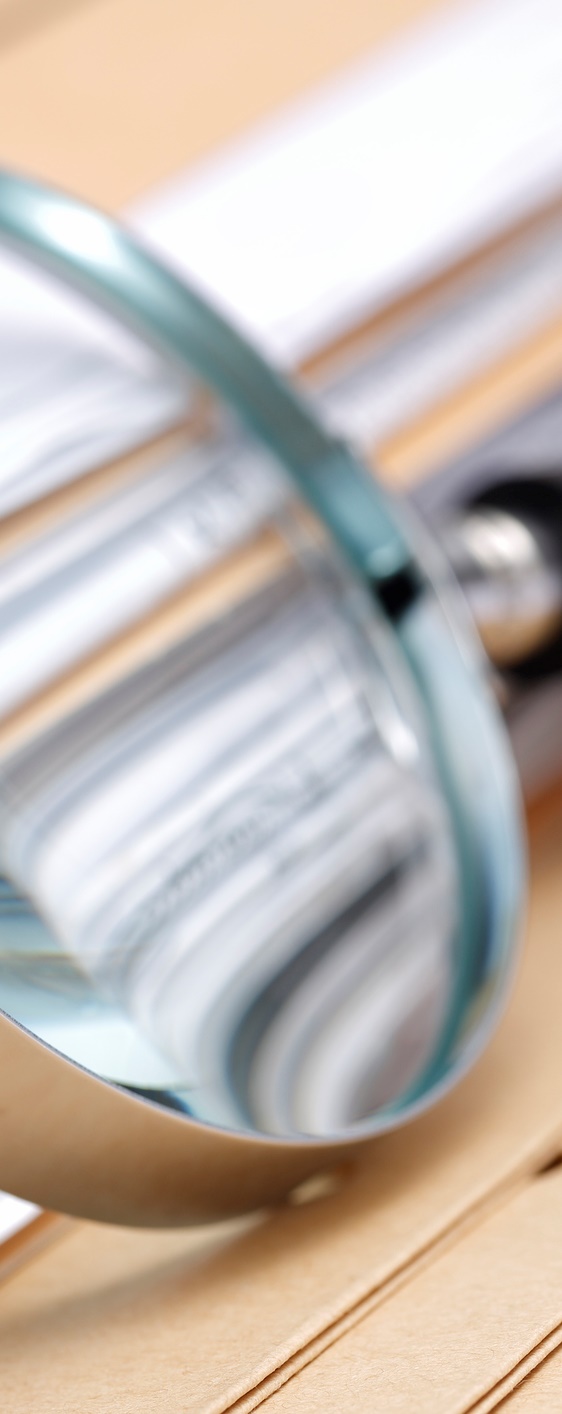 Focus on the Details
Identifying and collecting other sources of information
Examples
Co-workers
Police report
OSHA
GoFundMe
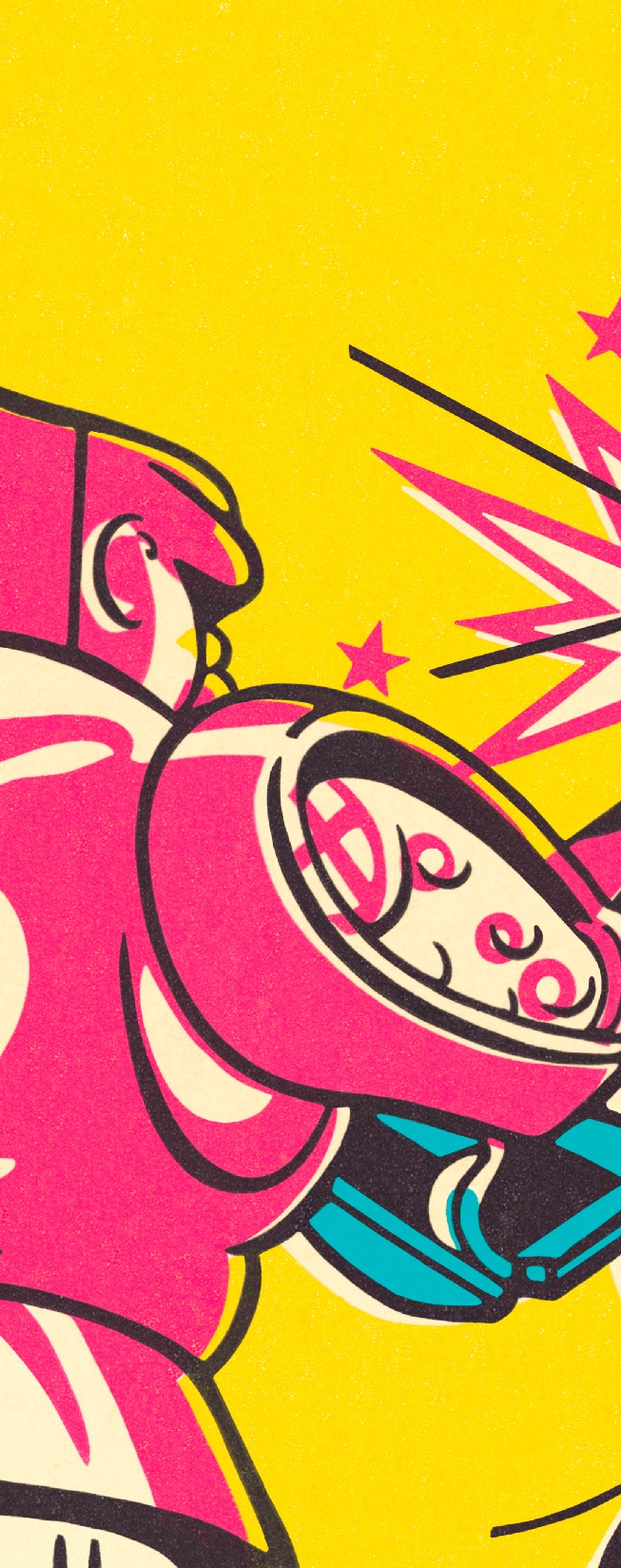 Fight?
No fight 
Focus on the collection of information
Be mindful of statutory requirements
In the course and scope of employment
Look for inconsistencies and opportunities
Subrogation
Defenses
State Filings
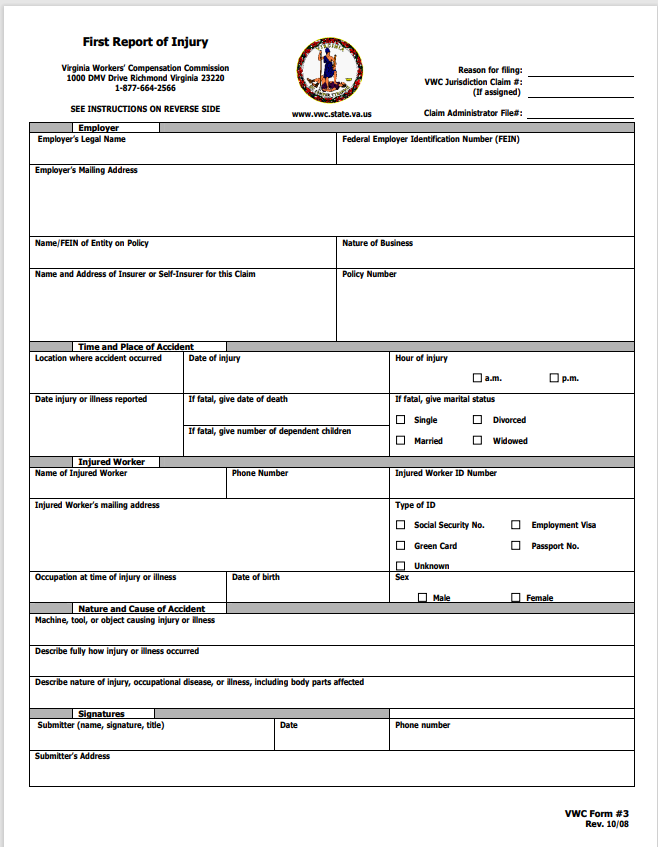 First Report of Injury form
Verification of information
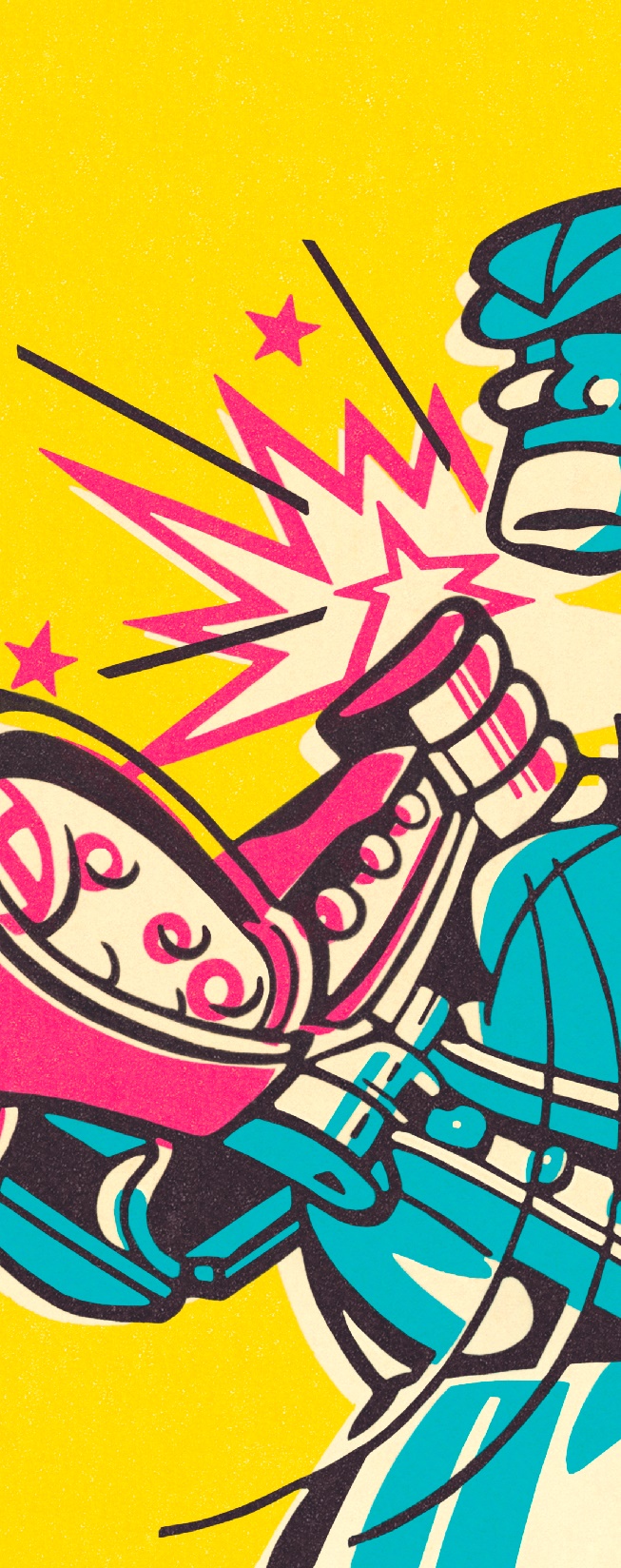 Fight?
No fight
Understanding jurisdictional issues
Time limits for converting or denial
Penalties for late reporting of FROI
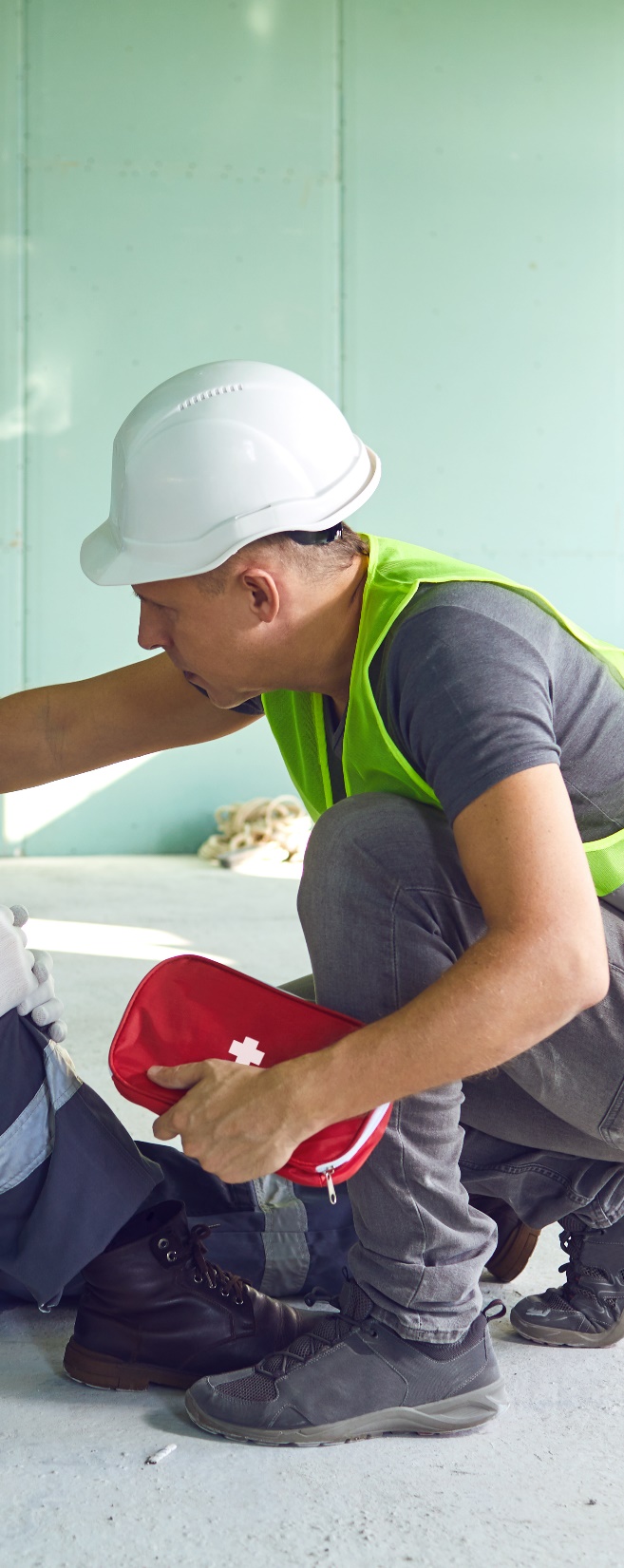 Medical Treatment
First aid
Occupation medicine
Emergency room
Telemedicine
Indirect direction of care
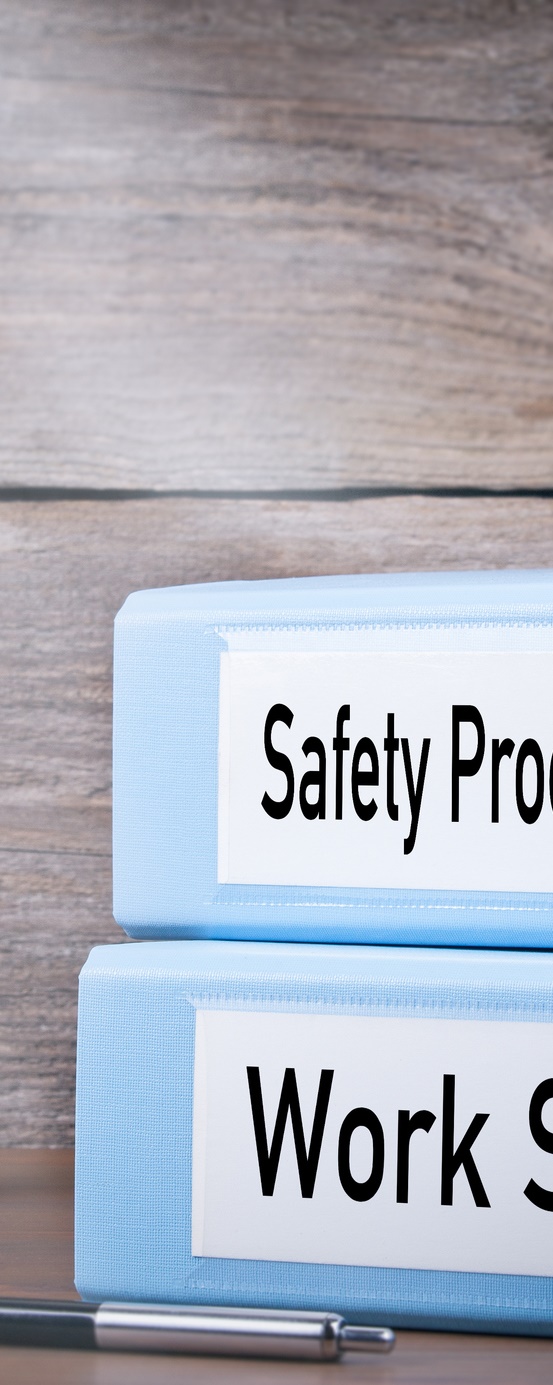 Medical Treatment
Continue evaluation of facts and circumstances.
Is the injury consistent with job description/duties?
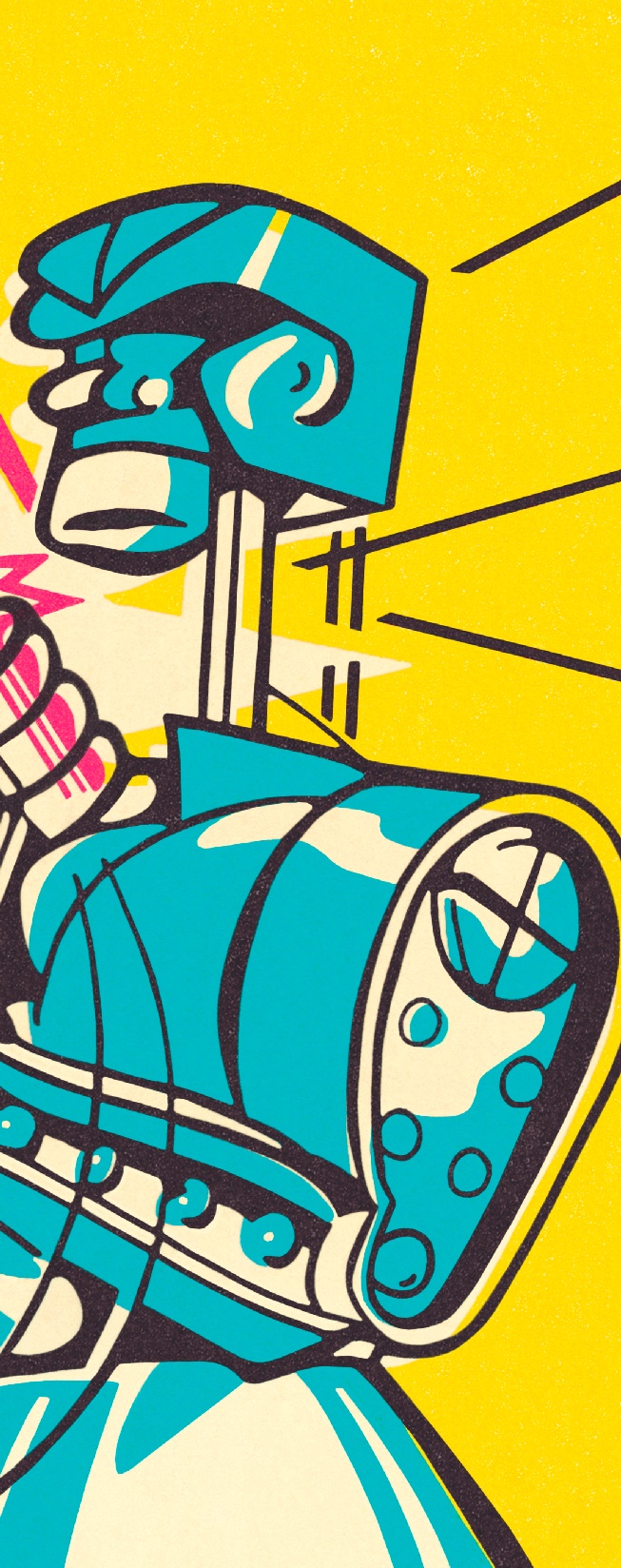 Fight?
Maybe…..
Majority of cases are going to be compensable
Understanding the Employee
Prior claims
ISO index
Division of Workers Compensation records
Pre-existing conditions
Review of the medical records
Medical Canvass
Other risky behavior
In Most Cases…
Injured employee heals from the reported injury and returns to work in the original position.
File is closed.
All your hard work paid off, even though you didn’t need all of it.
But in those claims where that is not the case…
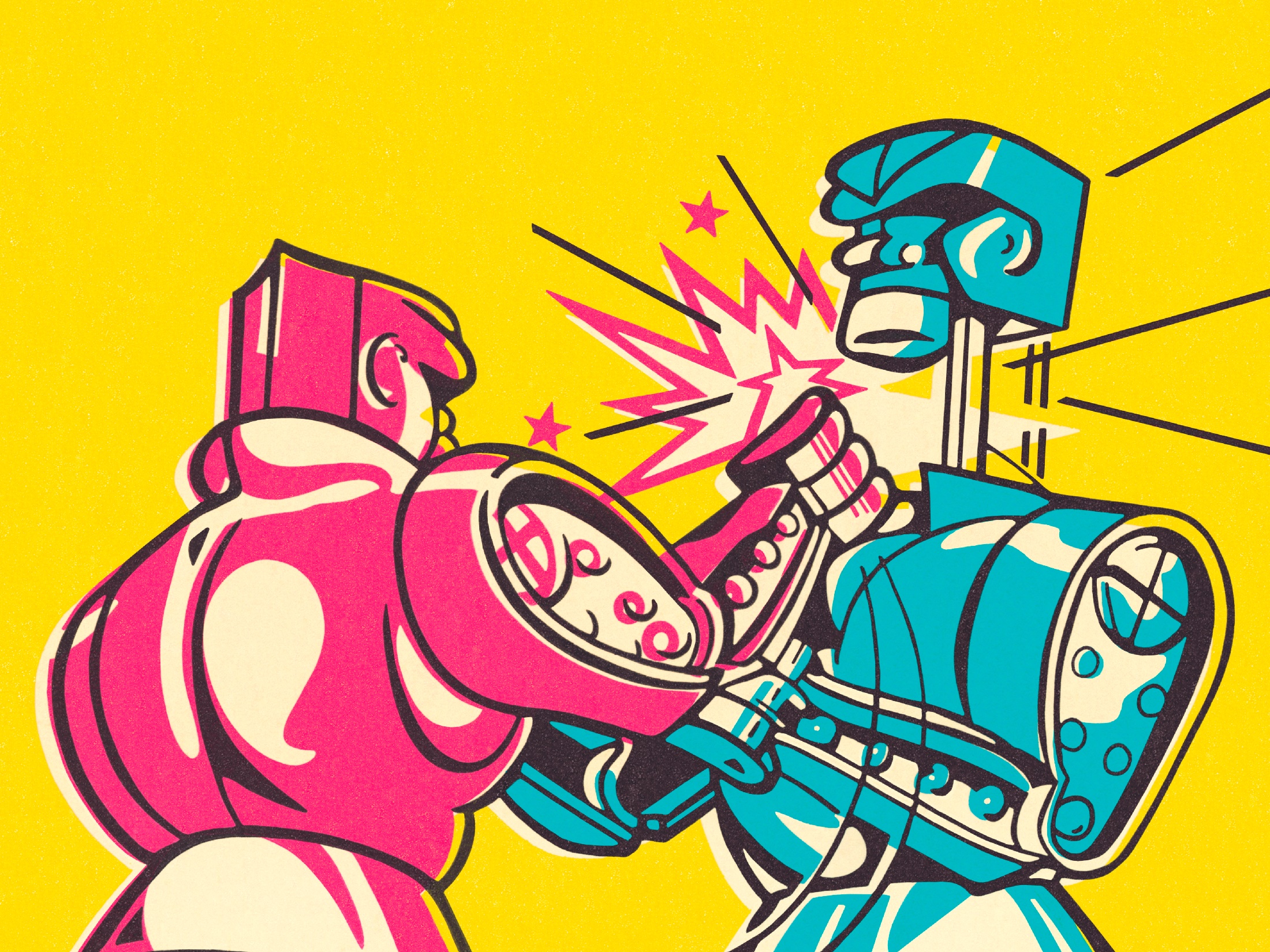 Fight! Fight! Fight!
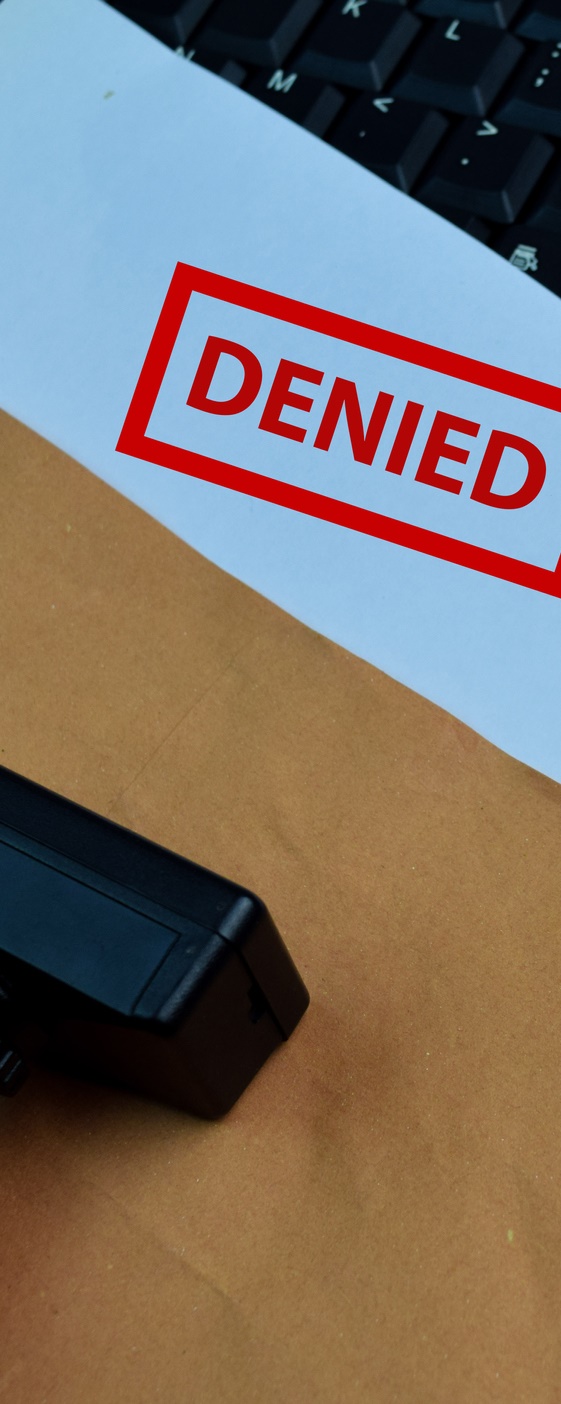 Denials
The claim didn’t occur in the course and scope of employment
Horseplay
Pre-existing condition
Are You Picking a Winner?
According to research from Lockton, 67% of claims originally denied are converted to paid claims within a year. Denied workers' compensation claims that are converted to paid claims can cost up to 50 percent more. 
	See riskandinsurance.com Mercedes Ott,  June 25, 2018
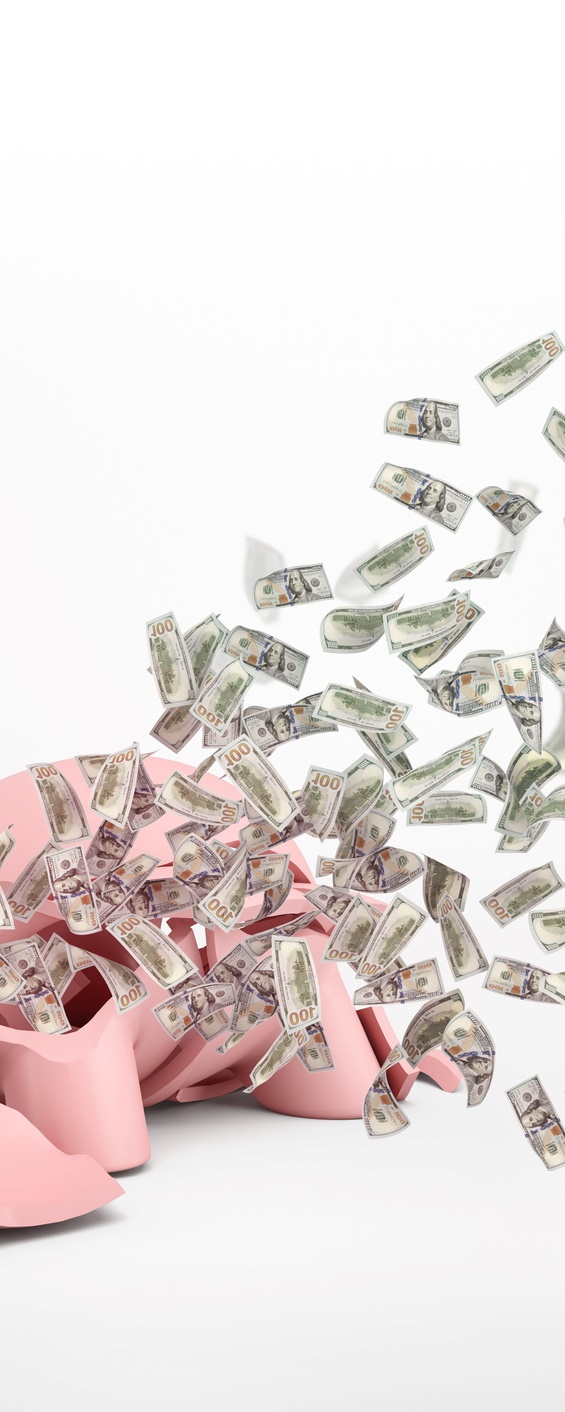 Picking Your Battles
What are the implications of losing the fight?
Medical control (depending on jurisdiction)
Increased exposure
Attorney fees
Penalties
Interest
Picking Your Battles
What are the possible benefits from fighting?
Exposure mitigation
Resolution
Denial
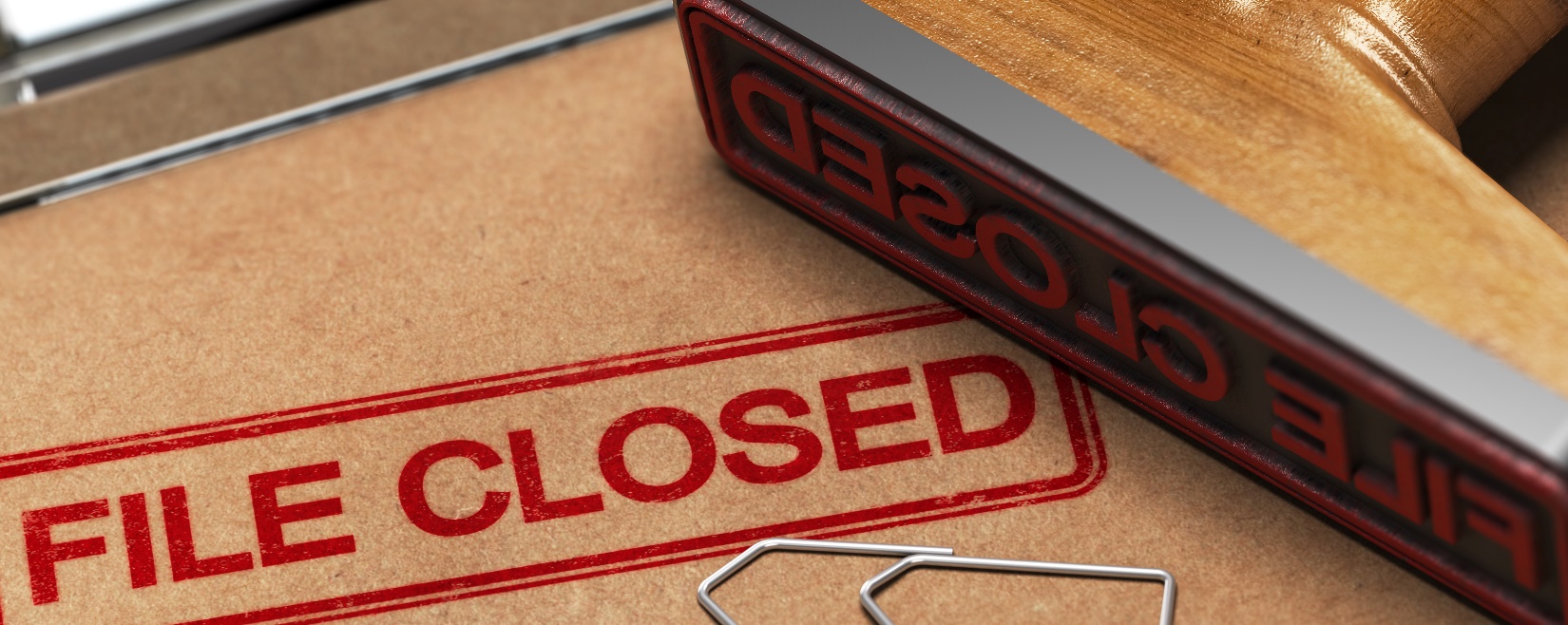 Controverting Portions of a Claim
Average weekly wage
Consequently injuries
Additional medical treatment
Treatment outside the OGD (Official Disability Guidelines)
Intervening injury
Again-understanding our employee
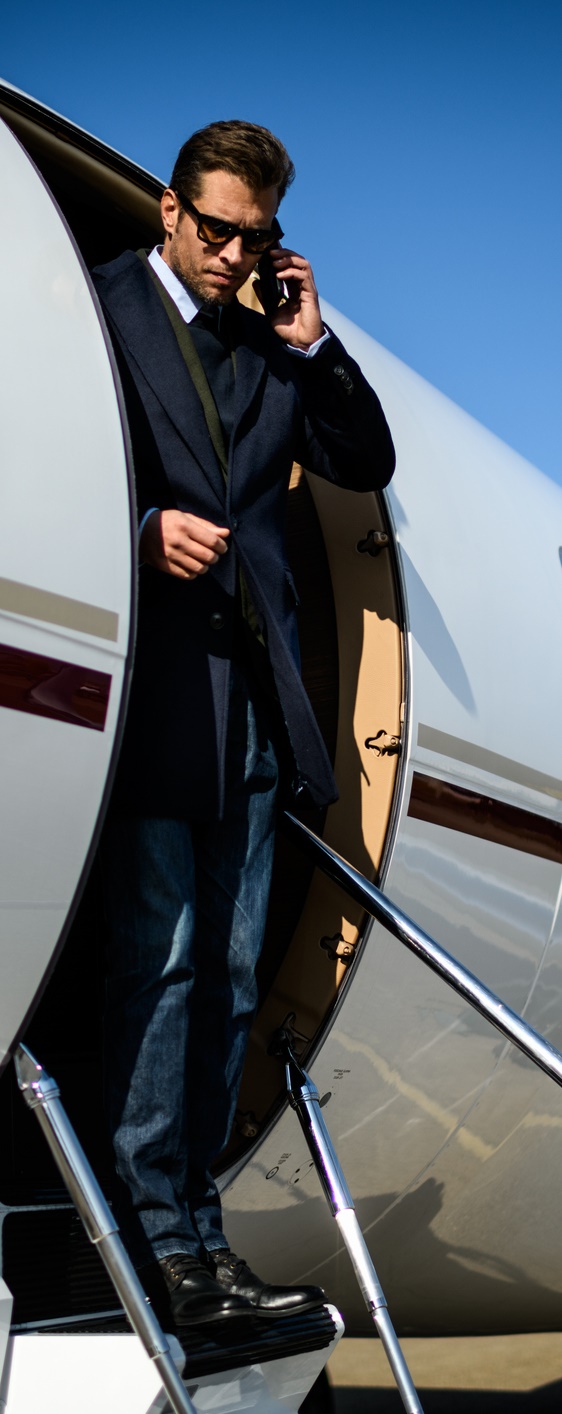 To Fight or Not to Fight:Case Study #1
Mr. Jetsetter was a 46-year-old Director of Marketing with lower extremity issues requiring personal leave from work.
After returning to work, in the Spring of 2007, Mr. Jetsetter flew to Asia while still wearing a walking cast.
Mr. Jetsetter tripped getting off a plane in Seoul, South Korea.
Weeks later, Mr. Jetsetter was in California when he may have suffered an embolism.
Mr. Jetsetter sought long-term disability benefits and left work for surgery on his foot.
In 2011, Mr. Jetsetter filed a worker’s compensation claim at which time the Employer discovered Mr. Jetsetter was wheelchair-bound with an amputation of his left lower extremity…..
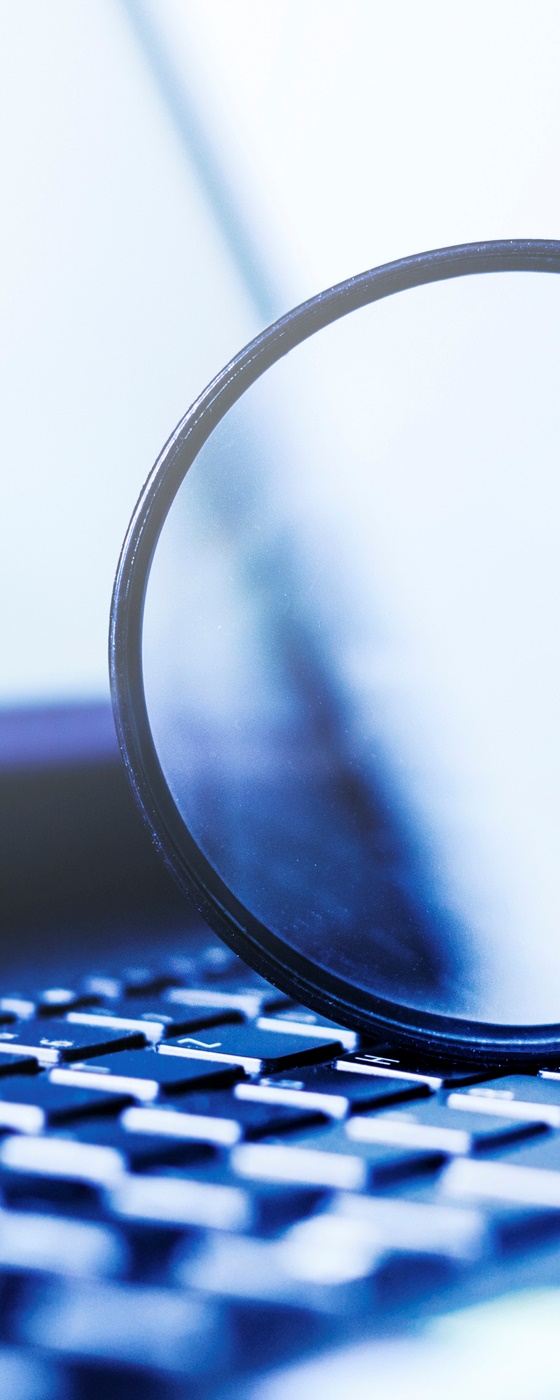 Case Study #1
Where do we start……..
Investigation
Risk evaluation (Fight or Not to Fight)
Handling for the best outcome
Settlement of workers’ compensation claim
Recovery from medical malpractice claim
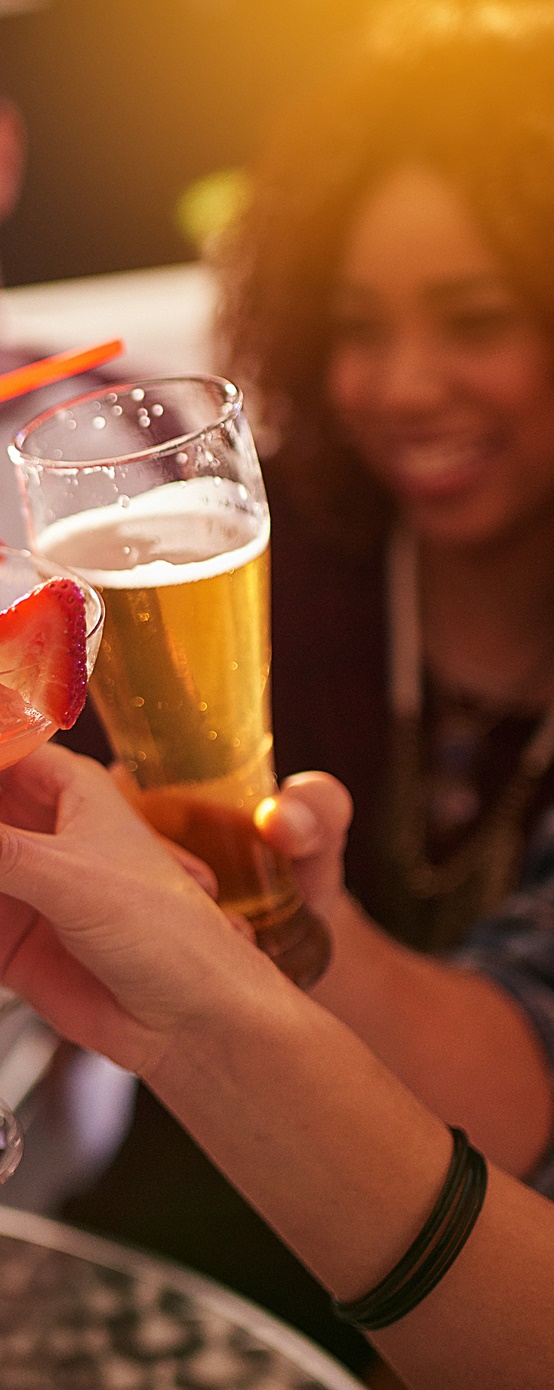 To Fight or Not to Fight:Case Study #2
Ms. Saturday-Night had a stressful job as a claims adjuster.  As she prepared to meet friends for a weekend dinner party, she suffered a stroke.
Her stroke was complicated by a severe brain bleed rendering her unable to speak or provide for herself.
Ms. Saturday-Night may have been given an aspirin by her supervisor when she last worked on Thursday.
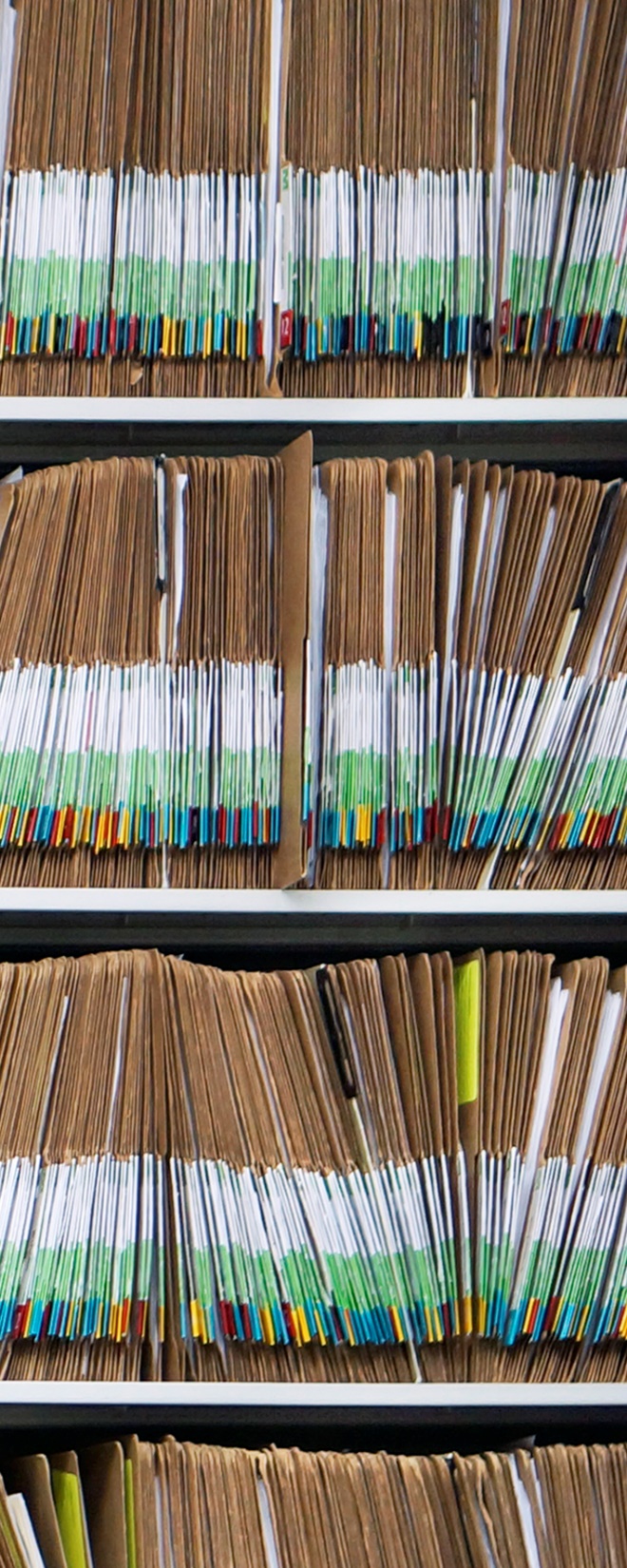 Case Study #2
Where do we start…..
Investigation
Medical records review
Interviewing co-workers/supervisor
Risk evaluation (to fight or not to fight)
Monitor evolving facts
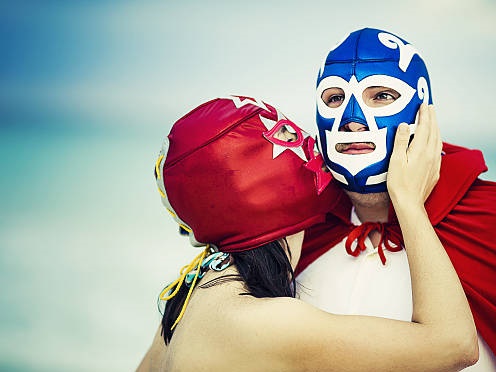 Be a LoverNot a Fighter
Questions